Fundamentals of Information Technology 
                                      (FIT)
Chapter 1

BASICS OF COMPUTER
Contents

Brief History of development of computers, Definition of Computer, Block diagram of  computer, Hardware, software, Booting, cold and hot booting, Interaction between the  CPU and memory with Input/Output devices, Function of CPU and major functional parts of  CPU. Memory, Bit, Nibble, Byte, KB, MB, GB, TB, PB, Functions of memory, Use of storage  devices in a Computer, List type of memory used in a Computer, Importance of cache  memory, CPU speed and CPU word length.


Why this chapter

Computers are an integral part of our lives. Wherever we are sitting in our homes,  working in the office, driving on roads, sitting in a movie hall, staying in a hotel, etc.—  our lives are directly or indirectly affected by the computers. In this era of information,  we are dependent on the storage, flow and processing of data and information, which  can only be possible with the help of computers. The purpose of this chapter is to  introduce you to the ―computer‖.

INTRODUCTION

Nowadays, computers are an integral part of our lives. They are used for the  reservation of tickets for airplanes and railways, payment of telephone and electricity  bills, deposit and withdrawal of money from banks, processing of business data,  forecasting of weather conditions, diagnosis of diseases, searching for information on  the Internet, etc. Computers are also used
extensively in schools, universities, organizations, music industry, movie industry,  scientificresearch, law firms, fashion industry, etc.

Definition of Computer
The term computer is derived from the word compute. The word compute means to  calculate. A computer is an electronic machine that accepts data from the user,  processes the data by performing calculations and operations on it, and generates the
desired output results. Computer performs both simple and complex operations, with  speed and accuracy.

Speed, accuracy, diligence, storage capability and versatility are some of the key  characteristics of a computer. Computers have several limitations too. Computer can  only perform tasks that it has been programmed to do. Computer cannot do any work  without instructions from the user. It executes instructions as specified by the user and
does not take its own decisions.

HISTORY OF COMPUTER

Until the development of the first generation computers based on vacuum tubes, there  had been several developments in the computing technology related to the mechanical  computing devices. The key developments that took place till the first computer was  developed are as follows—

Calculating Machines ABACUS was the first mechanical calculating device for  counting of large numbers. The word ABACUS means calculating board. It  consists of bars in horizontal positions on which sets of beads are inserted. The  horizontal bars have 10 beads each, representing units, tens, hundreds, etc. An  abacus is shown in Figure 1.1
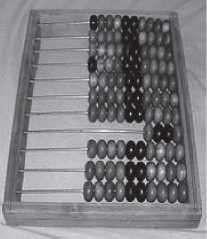 Figure 1.1 Abacus

Napier’s Bones was a mechanical device built for the purpose of multiplication  in 1617ad. by an English mathematician John Napier.
Slide Rule was developed by an English mathematician Edmund Gunter in  the 16th century. Using the slide rule, one could perform operations like
addition, subtraction, multiplication and division. It was used extensively till  late 1970s. Figure 1.2 shows aslide rule.
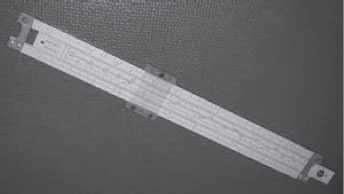 Figure 1.2 Slide rule

Pascal’s Adding and Subtraction Machine was developed by Blaise Pascal. It  could addand subtract. The machine consisted of wheels, gears and cylinders.
Leibniz’s Multiplication and Dividing Machine was a mechanical device that  could both multiply and divide. The German philosopher and mathematician
Gottfried Leibniz built it around 1673.
Punch Card System was developed by Jacquard to control the power loom in  1801. He invented the punched card reader that could recognize the presence of  hole in the punched card as binary one and the absence of the hole as binary
zero. The Os and 1s are the basis of the modern digital computer. A punched  card is shown in Figure 1.3.
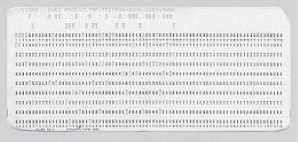 Figure 1.3 Punched card

Babbage’s Analytical Engine An English man Charles Babbage built a  mechanical machine to do complex mathematical calculations, in the year 1823.  The machine was called as difference engine. Later, Charles Babbage and Lady  Ada Lovelace developed a general-purpose calculating machine, the analytical  engine. Charles Babbage is also called the father of computer.
Hollerith’s Punched Card Tabulating Machine was invented by Herman  Hollerith. The machine could read the information from a punched card and  process it electronically.

The developments discussed above and several others not discussed here, resulted in  thedevelopment of the first computer in the 1940s.
THE COMPUTER SYSTEM

Computer is an electronic device that accepts data as input, processes the input data  by performing mathematical and logical operations on it, and gives the desired output.  The computer system consists of four parts•(1) Hardware, (2) Software, (3) Data, and
(4) Users. Theparts of computer system are shown in Figure 1.4.

Hardware consists of the mechanical parts that make up the computer as a machine.  The hardware consists of physical devices of the computer. The devices are required
for input, output, storage and processing of the data. Keyboard, monitor, hard disk  drive, floppy disk drive, printer, processor and motherboard are some of the hardware  devices.
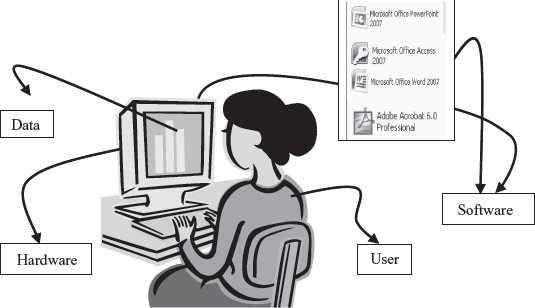 Figure 1.4 Parts of computer system

Software is a set of instructions that tells the computer about the tasks to be  performed and how these tasks are to be performed. Program is a set of instructions,  written in a language understood by the computer, to perform a specific task. A set of  programs and documents are collectively called software. The hardware of the  computer system cannot perform any task on its own. The hardware needs to be  instructed about the task to be performed. Software instructs the computer about the  task to be performed. The hardware carries out these tasks. Different software can be  loaded on the same hardware to perform different kinds of tasks.

Data are isolated values or raw facts, which by themselves have no much significance.  For example, the data like 29, January, and 1994 just represent values. The data is  provided as input to the computer, which is processed to generate some meaningful  information. For example, 29, January and 1994 are processed by the computer to give  the date of birth of a person.

Users are people who write computer programs or interact with the computer. They  are also known as skinware, liveware, humanware or peopleware. Programmers, data  entry operators, system analyst and computer hardware engineers fall into this  category.
Block diagram of Computer

The computer system hardware comprises of three main components —

Input/Output (I/O) Unit,
Central Processing Unit (CPU), and
Memory Unit.

The I/O unit consists of the input unit and the output unit. CPU performs calculations  and processing on the input data, to generate the output. The memory unit is used to  store the data, the instructions and the output information. Figure 1.5 illustrates the  typical interaction amongthe different components of the computer.
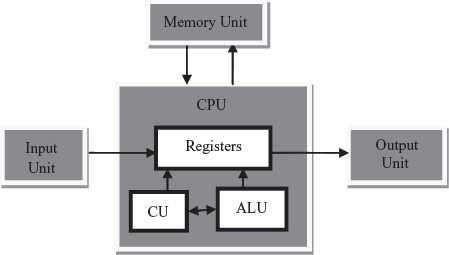 Figure 1.5 The block digram
Input/Output Unit The user interacts with the computer via the I/O unit. The Input unit accepts  data from the user and the Output unit provides the processed data i.e. the information to the  user. The Input unit converts the data that it accepts from the user, into a form that is  understandable by the computer. Similarly, the Output unit provides the output in a form that is  understandable by the user. The input is provided to the computer using input devices like  keyboard, trackball and mouse. Some of the commonly used output devices are monitor and  printer.
Central Processing Unit CPU controls, coordinates and supervises the  operations ofthe computer. It is responsible for processing of the input data.
CPU consists of Arithmetic Logic Unit (ALU) and Control Unit (CU).
ALU performs all the arithmetic and logic operations on the input data.
CU controls the overall operations of the computer i.e. it checks the  sequence of execution of instructions, and, controls and coordinates the  overall functioning ofthe units of computer.

Additionally, CPU also has a set of registers for temporary storage of data,  instructions,addresses and intermediate results of calculation.
Memory Unit Memory unit stores the data, instructions, intermediate results  and output, temporarily, during the processing of data. This memory is also  called the main memory or primary memory of the computer. The input data  that is to be processed is brought into the main memory before processing. The  instructions required for processing of data andany intermediate results are also  stored in the main memory. The output is stored in memory before being  transferred to the output device. CPU can work with the information stored in  the main memory. Another kind of storage unit is also referred toas the  secondary memory of the computer. The data, the programs and the output are  stored permanently in the storage unit of the computer. Magnetic disks, optical  disks and magnetic tapes are examples of secondary memory.
Booting

To boot (as a verb; also "to boot up") a computer is to load an operating  system into the computer's main memory or random access memory  (RAM). Once the operating system is loaded (and, for example, on a PC, you see  the initial Windows or Mac desktop screen), it's ready for users to run applications.

Hot Booting
Hot booting is done when computer system comes to no response state/hang  state. Computer does not respond to commands supplied by user. There are many  reasons for this state, only solution is to reboot computer by using the Reset button on  cabinet or by pressing a combination of ALT + CTRL + DEL keys from keyboard.

Cold Booting

A cold boot removes power and clears memory (RAM) of all internal data and  counters that keep track of operations, which are created by the OS and applications  when they run. Erratic program behavior is often cured with a cold boot, also known as a  "hard boot."
INTERACTION BETWEEN CPU AND MEMORY WITH INPUT/OUTPUT DEVICES

The computer as a machine consists of different components that interact with each  other to provide the desired functionality of the computer. As a user of the computer,  we need to be aware of the main components of the computer, their functions and the  interconnection betweenthe different components of the computer.

A computer consists of three main components—(1) Input/Output (I/O) Unit, (2)  Central Processing Unit (CPU), and (3) Memory Unit. The computer user interacts with  the computer via the I/O unit. The purpose of I/O unit is to provide data and  instructions as input to the computer and to present relevant information as output  from the computer. CPU controls the operations of the computer and processes the  received input to generate the relevant output. The memory unit stores the instructions
and the data during the input activity, to make instructions readily available to CPU  during processing. It also stores the processed output. C

CENTRAL PROCESSING UNIT

Central Processing Unit (CPU) or the processor is also often called the brain of  computer.

Function of CPU
CPU executes the stored program instructions, i.e. instructions and data are stored in
memory before execution. For processing, CPU gets data and instructions from the  memory. It interprets the program instructions and performs the arithmetic and logic
operations required for the processing of data. Then, it sends the processed data or  result to the memory. CPU also acts as an administrator and is responsible for  supervising operations of other parts of the computer.

Functional parts of CPU
CPU (Figure 1.6) consists of Arithmetic Logic Unit (ALU) and Control Unit (CU). In  addition, CPUalso has a set of registers which are temporary storage areas for holding  data, and instructions. ALU performs the arithmetic and logic operations on the data  that is made available to it. CU isresponsible for organizing the processing of data and  instructions. CU controls and coordinates the activity of the other units of computer.  CPU uses the registers to store the data, instructions during processing.


The CPU is fabricated as a single Integrated Circuit (IC) chip, and is also known as the  microprocessor. The microprocessor is plugged into the motherboard of the computer  (Motherboard is a circuit board that has electronic circuit etched on it and connects the  microprocessor with the other hardware components).
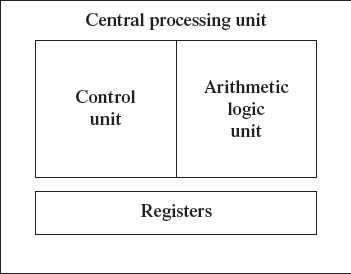 Figure 1.6 CPU
Arithmetic Logic Unit

ALU consists of two units—arithmetic unit and logic unit.
The arithmetic unit performs arithmetic operations on the data that is made  available to it.Some of the arithmetic operations supported by the arithmetic unit  are—addition, subtraction, multiplication and division.
The logic unit of ALU is responsible for performing logic operations. Logic  unit performs comparisons of numbers, letters and special characters.  Logic operations include testing for greater than, less than or equal to  condition.
ALU performs arithmetic and logic operations, and uses registers to hold the  data that isbeing processed.

Registers

Registers are high-speed storage areas within the CPU, but have the least  storage capacity. Registers are not referenced by their address, but are  directly accessed andmanipulated by the CPU during instruction execution.
Registers store data, instructions, addresses and intermediate results of processing.  Registers are often referred to as the CPU‘s working memory.
The data and instructions that require processing must be brought in the  registers of CPU before they can be processed. For example, if two numbers are  to be added, both numbers are brought in the registers, added and the result is  also placed in a register.
Registers are used for different purposes, with each register serving a specific  purpose.Some of the important registers in CPU (Figure 1.7) are as follows—
Accumulator (ACC) stores the result of arithmetic and logic operations.
Instruction Register (IR) contains the current instruction most recently fetched.
Program Counter (PC) contains the address of next instruction to be processed.
Memory Address Register (MAR) contains the address of next location  in thememory to be accessed.
Memory Buffer Register (MBR) temporarily stores data from memory or  the datato be sent to memory.
Data Register (DR) stores the operands and any other data.
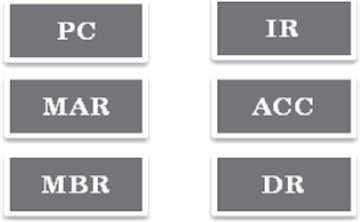 Figure 1.7 CPU registers

The number of registers and the size of each (number of bits) register in a CPU  helps todetermine the power and the speed of a CPU.
The overall number of registers can vary from about ten to many hundreds,  depending onthe type and complexity of the processor.
The size of register, also called word size, indicates the amount of data with  which the computer can work at any given time. The bigger the size, the more  quickly it can processdata. The size of a register may be 8, 16, 32 or 64 bits. For  example, a 32–bit CPU is one in which each register is 32 bits wide and its CPU  can manipulate 32 bits of data at a time. Nowadays, PCs have 32–bit or 64–bit  registers.
32-bit processor and 64-bit processor are the terms used to refer to the size of  the registers. Other factors remaining the same, a 64-bit processor can process  the data twiceas fast as one with 32-bit processor.

Control Unit

The control unit of a computer does not do any actual processing of data. It  organizes the processing of data and instructions. It acts as a supervisor and,  controls and coordinates the activity of the other units of computer.
CU coordinates the input and output devices of a computer. It directs the  computer to carry out stored program instructions by communicating with the  ALU and the registers. CU uses the instructions in the Instruction Register (IR)  to decide which circuit needs to be activated. It also instructs the ALU to  perform the arithmetic or logic operations. When a program is run, the  Program Counter (PC) register keeps track of the program instruction to be  executed next.
CU tells when to fetch the data and instructions, what to do, where to store the  results, thesequencing of events during processing etc.
CU also holds the CPU‘s Instruction Set, which is a list of all operations that the  CPU canperform.

The function of a (CU) can be considered synonymous with that of a conductor of an  orchestra. The conductor in an orchestra does not perform any work by itself but  manages the orchestra and ensures that the members of orchestra work in proper  coordination.

MEMORY

The computer memory stores different kinds of data like input data, output data,  intermediate results, etc., and the instructions. Binary digit or bit is the basic unit of  memory. A bit is a single
binary digit, i.e., 0 or 1. A bit is the smallest unit of representation of data in a  computer. However, the data is handled by the computer as a combination of bits. A  group of 8 bits form a byte. One byte is the smallest unit of data that is handled by the  computer. One byte can store 28, i.e., 256 different combinations of bits, and thus can  be used to represent 256 different symbols. In a byte, the different combinations of bits
fall in the range 00000000 to 11111111. A group of bytes can be further combined to  form a word. A word can be a group of 2, 4 or 8 bytes.

1 bit = 0 or 1

1 Nibble = 4 bits

1 Byte (B) = 8 bits
1 Kilobyte (KB) = 210 = 1024  bytes 1 Megabyte (MB) = 220  =  1024KB

1 Gigabyte (GB) = 230 = 1024 MB = 1024 *1024 KB

1 Terabyte (TB) = 240= 1024 GB = 1024 * 1024 *1024 KB

1 Petabyte (PB) = 250= 1024 TB = 1024 * 1024 * 1024 *1024 KB

Memory is logically organized as a linear array of locations. For a processor, the range  of the memory addresses is 0 to the maximum size of memory. Figure 1.8 shows the  organization of a16 MB block of memory for a processor with a 32-bit word length.
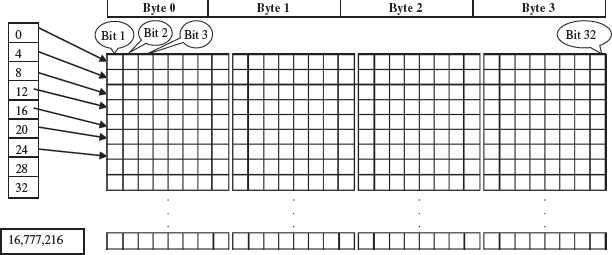 Figure 1.8 Organization of memory

MEMORY HIERARCHY

The memory is characterized on the basis of two key factors—capacity and access  time. Capacity is the amount of information (in bits) that a memory can store. Access  time is the time interval between the read/ write request and the availability of data.  The lesser the access time, the faster is the speed of memory. Ideally, we want the
memory with fastest speed and largest capacity. However, the cost of fast memory is  very high. The computer uses a hierarchy of
memory that is organized in a manner to enable the fastest speed and largest capacity  of memory.The hierarchy of the different memory types is shown in Figure 1.9.
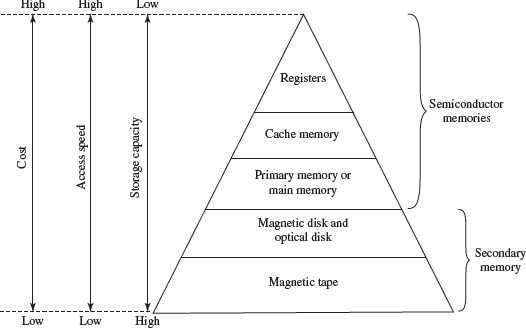 Figure 1.9 Memory hierarchy

The internal memory and external memory are the two broad categories of memory  used in the computer. The internal memory consists of the CPU registers, cache  memory and primary memory. The internal memory is used by the CPU to perform the  computing tasks. The external memory is also called the secondary memory. The  secondary memory is used to store the large amount of data and the software .

Cache Memory

The data and instructions that are required during the processing of data are  brought from the secondary storage devices and stored in the RAM. For  processing, it is required that the data and instructions are accessed from the  RAM and stored in the registers. The timetaken to move the data between RAM  and CPU registers is large. This affects the speed of processing of computer, and  results in decreasing the performance of CPU.
Cache memory is a very high speed memory placed in between RAM and CPU.  Cachememory increases the speed of processing.
Cache memory is a storage buffer that stores the data that is used more often,  temporarily, and makes them available to CPU at a fast rate. During processing,  CPU first checks cache for the required data. If data is not found in cache, then it  looks in theRAM for data.
To access the cache memory, CPU does not have to use the motherboard‘s  system bus fordata transfer. (The data transfer speed slows to the motherboard‘s
capability, when data is passed through system bus. CPU can process data at a  much faster rate by avoiding the system bus.)
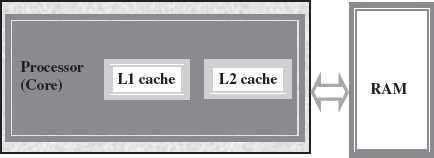 Figure 1.10 Illustration of cache memory

Cache memory is built into the processor, and may also be located next to it on  a separate chip between the CPU and RAM. Cache built into the CPU is faster  than separate cache, running at the speed of the microprocessor itself.  However, separate cache is roughly twice as fast as RAM.
The CPU has a built-in Level 1 (L1) cache and Level2 (L2) cache, as shown in  Figure 1.10. In addition to the built-in L1 and L2 cache, some CPUs have a  separate cache chip on the motherboard. This cache on the motherboard is
called Level 3 (L3) cache. Nowadays, high-end processor comes with built-in L3  cache, like in Intel core i7. The L1, L2 and L3 cache store the most recently run
instructions, the next ones and the possible ones, respectively. Typically, CPUs  have cache size varying from 256KB (L1), 6 MB (L2), to 12MB (L3) cache.
Cache memory is very expensive, so it is smaller in size. Generally,
computers havecache memory of sizes 256 KB to 2 MB.

Primary Memory

Primary memory is the main memory of computer. It is used to store data and  instructions during the processing of data. Primary memory is semiconductor  memory.
Primary memory is of two kinds—Random Access Memory (RAM) and Read  OnlyMemory (ROM).
RAM is volatile. It stores data when the computer is on. The information stored  in RAM gets erased when the computer is turned off. RAM provides temporary  storage for data and instructions.
ROM is non-volatile memory, but is a read only memory. The storage in  ROM is permanent in nature, and is used for storing standard processing
programs that permanently reside in the computer. ROM comes  programmed by the manufacturer.
RAM stores data and instructions during the execution of instructions. The data  and instructions that require processing are brought into the RAM from the  storage devices like hard disk. CPU accesses the data and the instructions from  RAM, as it can access it at a fast speed than the storage devices connected to  the input and output unit (Figure 1.11).
The input data that is entered using the input unit is stored in RAM, to be made
available during the processing of data. Similarly, the output data generated  after processing is stored in RAM before being sent to the output device. Any  intermediate results generated during the processing of program are stored in  RAM.
RAM provides a limited storage capacity, due to its high cost.
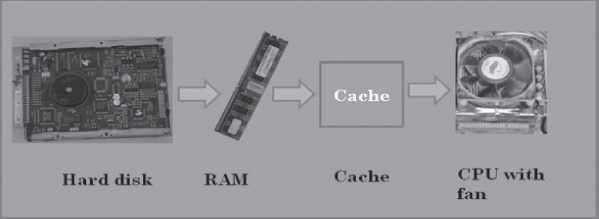 Figure 1.11 Interaction of CPU with memory

Secondary Memory

The secondary memory stores data and instructions permanently. The  information can be stored in secondary memory for a long time (years), and is  generally permanent in nature unless erased by the user. It is a non-volatile  memory.
It provides back-up storage for data and instructions. Hard disk drive, floppy  drive andoptical disk drives are some examples of storage devices.
The data and instructions that are currently not being used by CPU, but may be  requiredlater for processing, are stored in secondary memory.
Secondary memory has a high storage capacity than the primary memory.
Secondary memory is also cheaper than the primary memory.
It takes longer time to access the data and instructions stored in secondary  memorythanin primary memory.

Magnetic tape drives, disk drives and optical disk drives are the different types of  storagedevices.

is performed.
Storing CPU writes back the results of execution, to the computer‘s memory.
Memory Chips

The RAM consists of chips on a small circuit board (Figure 1.12). Two types of memory  chips— Single In-line Memory Module (SIMM) and Dual In-line Memory Module (DIMM)  are used in desktop computers. The CPU can retrieve information from DIMM chip at 64  bits compared to 32 bits or 16 bits transfer with SIMM chips. DIMM chips are used in  Pentium 4 onwards to increase the access speed.
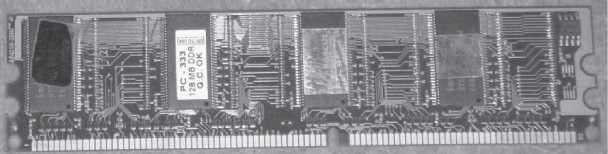 Figure 1.12 RAM memory chip

Storage Devices

The disk drives are present inside the machine. The common disk drives in a machine  are hard disk drive, floppy drive (Figure 1.13 (i & ii)) and CD drive or DVD drive. High-  storage devices like hard disk, floppy disk and CDs (Figure 1.13 (iii) & (iv)) are inserted  into the hard disk drive, floppy drive and CD drive, respectively. These storage devices  can store large amounts of data, permanently.

Processor

The processor or the CPU is the main component of the computer. Select a processor  based on factors like its speed, performance, reliability and motherboard support.  Pentium Pro, Pentium 2and Pentium 4 are some of the processors.
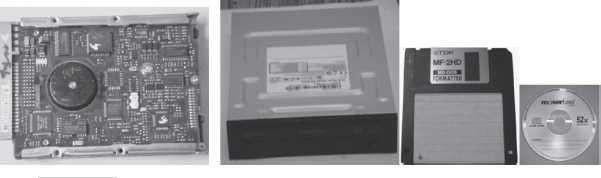 Figure 1.13 Storage devices (i) Hard disk drive, (ii) DVD drive, (iii) Floppy disk, (iv) CD

SUMMARY

Computer is an electronic device which accepts data as input, performs  processing on thedata, and gives the desired output. A computer may be analog  or digital computer.
Speed, accuracy, diligence, storage capability and versatility are the main
characteristicsof computer.
The computing devices have evolved from simple mechanical machines, like
ABACUS, Napier‘s bones, Slide Rule, Pascal‘s Adding and Subtraction Machine,  Leibniz‘s Multiplication and Dividing Machine, Jacquard Punched Card System,
Babbage‘s Analytical  Engine and Hollerith‘s Tabulating Machine, to the first
electronic computer.
Charles Babbage is called the father of computer.
Computer is an electronic device based on the input-process-output concept.  Input/Output Unit, CPU and Memory unit are the three main components of  computer.
Input/Output Unit consists of the Input unit which accepts data from the user  and the Output unit that provides the processed data. CPU processes the input
data, and, controls, coordinates and supervises the operations of the computer.  CPU consists of ALU, CU and Registers. The memory unit stores programs, data
and output, temporarily, during the processing. Additionally, storage unit or
secondary memory is used for the storing of programs, data and output  permanently.
CPU or microprocessor is called the brain of the computer. It processes the
data and theinstructions. It also supervises the operations of other parts of the  computer.
Registers, Arithmetic Logic Unit and Control Unit are the parts of CPU.
Cache memory,  primary memory  and secondary memory  constitute the
memory unit.Primary memory consists of RAM and ROM.
Registers are low-storage capacity, high-speed storage areas within the CPU.  The data, instructions, addresses and intermediate results of processing are  stored in the registers bythe CPU.
Cache memory is a very high-speed memory placed in between RAM and CPU,  to increase the processing speed. Cache memory is available in three levels L1,  L2 and L3.
RAM provides temporary storage, has a limited storage capacity and is volatile  memory. The access speed of RAM is faster than access speed of the storage
devices like hard disk. The data and the instructions stored in the hard disk are  brought into the RAM so that the CPU can access the data and the instructions  and process it.
CU organizes the processing of data and instructions. It acts as a supervisor  and controlsand coordinates the activity of other units of computer.
ALU performs arithmetic operations and logic operations on the data.
An instruction is an elementary operation that the processor can accomplish.  The instructions in the instruction set are the language that a processor  understands. The instruction set is embedded in the processor which
determines the machine language forthe processor.

QUESTIONS

The brain of any computer system is CPU
Which part interprets program instructions and initiate control operations.
Control Unit
ALU performs arithmetic operations and logic operations on the data
Define a computer
Computer is an electronic device which accepts data as input, performs processing  on the data, and gives the desired output. A computer may be analog or digital  computer.
What is a calculating machine?

ABACUS was the first mechanical calculating device for counting of large numbers. The word  ABACUS means calculating board. It consists of bars in horizontal positions on which sets of  beads are inserted.

Who is called the Father of Computer?

Charles Babbage is called the father of computer.

The different parts of the CPU are ALU CU and Memory	.

 RAM	and ROM	are the main memory.


Binary digit or bit is the basic unit of memory.

Define a bit and byte.
Binary digit or bit is the basic unit of memory. A bit is a single
binary digit, i.e., 0 or 1. A bit is the smallest unit of representation of data in a computer.  However, the data is handled by the computer as a combination of bits. A group of 8 bits form  a byte. One byte is the smallest unit of data that is handled by the computer

1Byte = 8 bits
1 Kilobyte (KB) = 1024	bytes
1 Megabyte (MB) = 1024	KB
14. 1 Gigabyte (GB) = 230 = 1024 MB = 1024 *1024 KB
15. Terabyte (TB) = 1024GB = 1024*1024*1024 KB
Which is the fastest memory?  Cache
What is cache memory?
Cache memory is a very high-speed memory placed in between RAM and CPU,
to increase the processing speed. Cache memory is available in three levels L1, L2 and  L3.

The Cache	memory is placed between the RAM and the CPU.
There are 3 levels of cache memory.

List the components of computer hardware.
The computer system hardware comprises of three main components —
Input/Output (I/O) Unit,
Central Processing Unit (CPU), and
Memory Unit.
Explain in detail the components of computer hardware.
The computer system hardware comprises of three main components —

Input/Output (I/O) Unit,
Central Processing Unit (CPU), and
Memory Unit.

The I/O unit consists of the input unit and the output unit. CPU performs calculations  and processing on the input data, to generate the output. The memory unit is used to  store the data, the instructions and the output information.
Input/Output Unit The user interacts with the computer via the I/O unit. The Input  unit accepts data from the user and the Output unit provides the processed data i.e.
the information to the user. The Input unit converts the data that it accepts from the
user, into a form that is understandable by the computer. Similarly, the Output unit  provides the output in a form that is understandable by the user. The input is provided  to the computer using input devices like keyboard, trackball and mouse. Some of the  commonly used output devices are monitor and printer.
Central Processing Unit CPU controls, coordinates and supervises the operations of  the computer. It is responsible for processing of the input data. CPU consists of
Arithmetic Logic Unit (ALU) and Control Unit (CU).
ALU performs all the arithmetic and logic operations on the input data.
CU controls the overall operations of the computer i.e. it checks the  sequence of execution of instructions, and, controls and coordinates the  overall functioning ofthe units of computer.

Additionally, CPU also has a set of registers  for temporary storage of data,  instructions,addresses and intermediate results of calculation.

Memory Unit Memory unit stores the data, instructions, intermediate results and  output, temporarily, during the processing of data. This memory is also called the main  memory or primary memory of the computer. The input data that is to be processed is  brought into the main memory before processing. The instructions required for  processing of data andany intermediate results are also stored in the main memory. The  output is stored in memory before being transferred to the output device. CPU can work  with the information stored in the main memory. Another kind of storage unit is also  referred to as the secondary memory of the computer. The data, the programs and the  output are stored permanently in the storage unit of the computer. Magnetic disks,  optical disks and magnetic tapes are examples of secondary memory.

Draw the block diagram of a computer
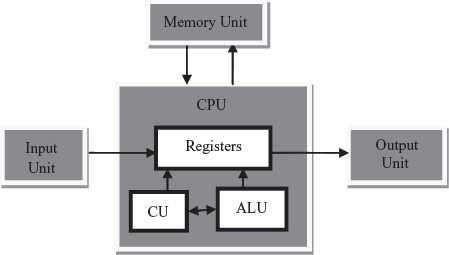 Explain briefly the developments in computer technology starting from a simple  calculatingmachine to the first computer.
The key developments that took place till the first computer was developed are as  follows—

Calculating Machines ABACUS was the first mechanical calculating device for  counting of large numbers. The word ABACUS means calculating board. It  consists of bars in horizontal positions on which sets of beads are inserted. The  horizontal bars have10 beads each, representing units, tens, hundreds, etc.

Napier’s Bones was a mechanical device built for the purpose of multiplication  in 1617ad. by an English mathematician John Napier.
Slide Rule was developed by an English mathematician Edmund Gunter in  the 16th century. Using the slide rule, one could perform operations like  addition, subtraction, multiplication and division. It was used extensively till  late 1970s.
Pascal’s Adding and Subtraction Machine was developed by Blaise Pascal. It  could addand subtract. The machine consisted of wheels, gears and cylinders.
Leibniz’s Multiplication and Dividing Machine was a mechanical device that  could both multiply and divide. The German philosopher and mathematician
Gottfried Leibniz built it around 1673.
Punch Card System was developed by Jacquard to control the power loom in
1801. He invented the punched card reader that could recognize the presence of  hole in the punched card as binary one and the absence of the hole as binary
zero.
Babbage’s Analytical Engine An English man Charles Babbage built a  mechanical machine to do complex mathematical calculations, in the year 1823.
The machine was called as difference engine. Later, Charles Babbage and Lady
Ada Lovelace developed a general-purpose calculating machine, the analytical  engine.
Hollerith’s Punched Card Tabulating Machine was invented by Herman  Hollerith. The machine could read the information from a punched card and
process it electronically.

These developments resulted in thedevelopment of the first computer in the 1940s.


Give full form of the following abbreviations

CPU
I/O
ALU
CU
A 1.Central Processing Unit
Input/Output
Arithmetic and Logic Unit  4, Control Unit

What is primary memory?

Primary memory is the main memory of computer. It is used to store  data and instructions during the processing of data. Primary memory is  semiconductor memory.
Primary memory is of two kinds—Random Access Memory (RAM)  and Read OnlyMemory (ROM).

Two types of memory chips— Single In-line Memory Module (SIMM) and Dual In-line Memory  Module (DIMM) are used in desktop computers.
List any three storage devices that are attached to the computer.

A 1.Hard disk drive,  2.floppy drive and  3.. optical disk drives

Show the memory hierarchy.
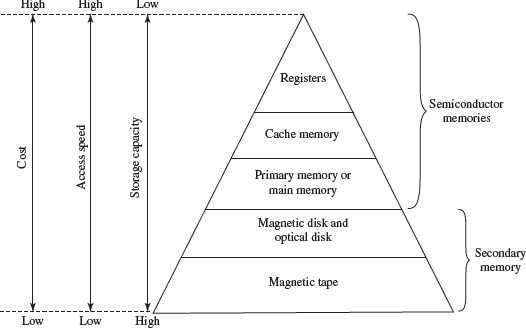